今後の感染拡大に備えた具体的取組　【病床稼働状況の可視化、入院・搬送調整のシステム化】
資料３－２
○　新型コロナ受入病床の稼働状況データを「大阪府療養者情報システム（O-CIS）」に取り込むことにより、各医療機関において
     リアルタイムで病床稼働状況を把握できる仕組みを構築する。
○　併せて、入院調整と患者搬送を同一システム上で運用することにより、入院フォローアップセンター業務の効率化を図る。【12月21日(火)から開始】
大阪府療養者情報システム（Osaka-Covid19-Information-System）
新たな３つのシステム化
NEW
NEW
NEW
患者搬送
見える化
入院調整
コロナ患者
受入医療機関
コロナ患者
受入医療機関
G-MIS（厚労省）
ポータルサイト
大阪府入院フォロー
アップセンター
保健所
民間救急
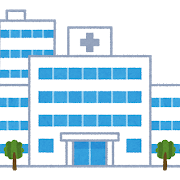 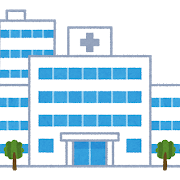 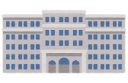 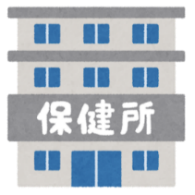 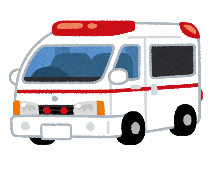 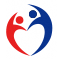 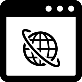 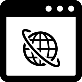 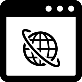 Salesforce
Salesforce
Salesforce
受入医療機関が病床稼働状況
（確保病床数/即応病床数/入院中患者数等）
　をG-MISに入力
▼
　府において独自にG-MISデータを
　SFに取り込み、リアルタイムで
　病床稼働状況を把握が可能
▼
　ポータルサイトで府・保健所・受入　
　医療機関との間で稼働状況を共有す
　ることにより効率的な運用を促進
入院患者と搬送車両との情報伝　
　達方法をシステム化（SFを活用)　
▼
　搬送事業者への迅速な搬送依頼
　により、スムーズな患者受入れ
　が可能
▼
　将来的には、受入病院が患者の
　到着時刻や問診情報の事前確認
　を実現予定
入院調整業務の更なるシステム
　化を推進（SFを活用）
▼
 既往歴等の患者情報の入力漏れ
入院要件などの内容を確認する
ことで、スムーズな申請が可能
▼
入院調整の迅速化と保健所及び
入院FCの事務作業の軽減を実現
ポイント
ポイント
ポイント
効　果
効　果
効　果